高津高校　ｌ　課題研究基礎
プレゼンテーション技術３
本日の課題
わかりやすいスライドをどのように作るのか？
得たプレゼンテーション技術を使えるか？
本日の内容
スライド作成技術
プレゼンテーション実習
わかりやすいスライド作成に向けて
論理展開を明確に
見やすく＆わかりやすく
論理展開を明確に
PREP法を用いてみよう
Point（結論）
Reason（理由）
Example（例）
Point（結論）
この順番に
主張を展開する
PREP法の例
トマトが健康に良い野菜であることの論理的な説明
Point（結論）
トマトは、最も健康に良い野菜の一つです。
PREP法の例
トマトが健康に良い野菜であることの論理的な説明
Reason（理由）
まず、リコピンが豊富に含まれているため、生活習慣病の予防につながります。さらに、ビタミンCも豊富であるため、美肌にも効果があります。
PREP法の例
トマトが健康に良い野菜であることの論理的な説明
Example（例）
私の父は食生活が荒れていましたが、トマトを積極的に食べるようになってからは、生活習慣病になることなく、肌の調子も良くなりました。
PREP法の例
トマトが健康に良い野菜であることの論理的な説明
Point（結論）
このように、トマトは私たちの健康に欠かせない野菜です。
PREP法の例
Point（結論）
トマトは、最も健康に良い野菜の一つです。

Reason（理由）
まず、リコピンが豊富に含まれているため、生活習慣病の予防につながります。さらに、ビタミンCも豊富であるため、美肌にも効果があります。

Example（例）
私の父は食生活が荒れていましたが、トマトを積極的に食べるようになってからは、生活習慣病になることなく、肌の調子も良くなりました。

Point（結論）
このように、トマトは私たちの健康に欠かせない野菜です。
見やすく＆わかりやすく
大きな文字を使う
文字は少なく、図で表す
１枚のスライドで伝えることは１つ
アニメーションは最小限に
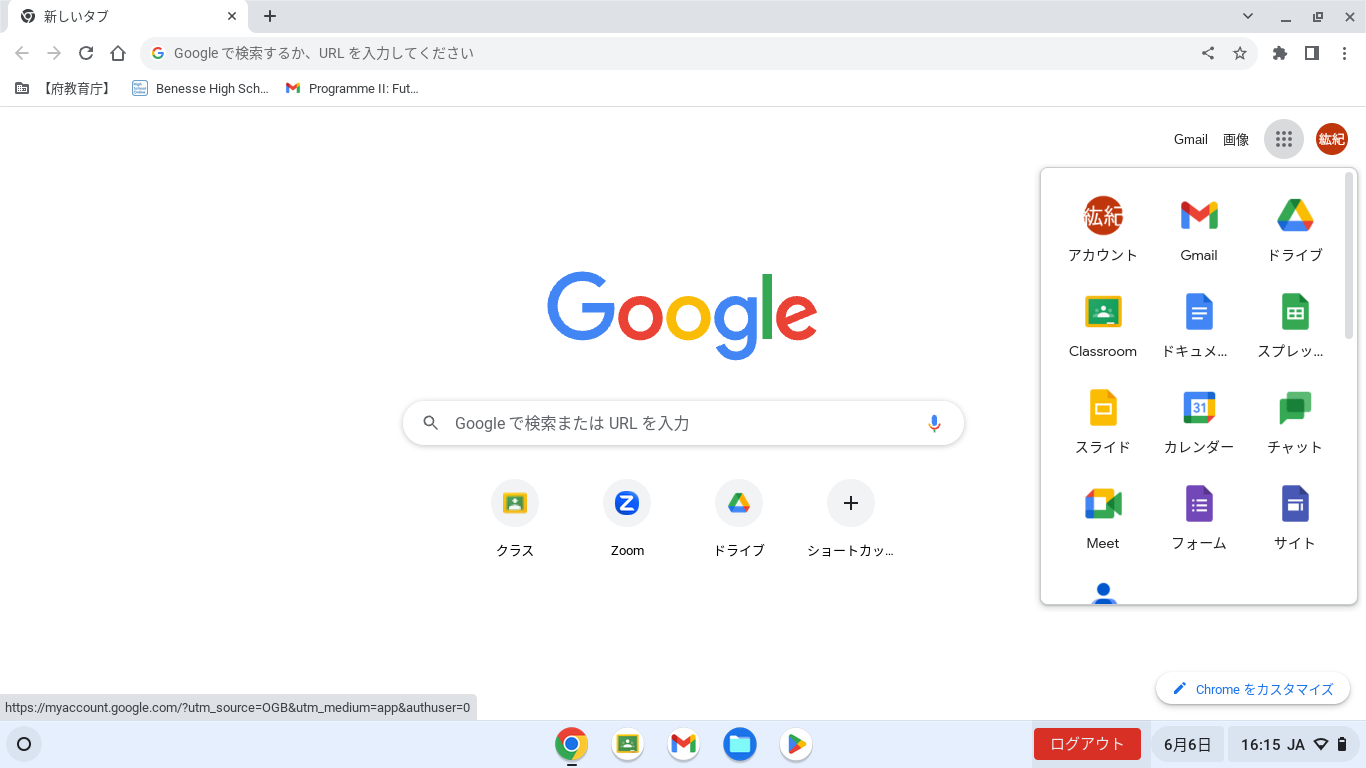 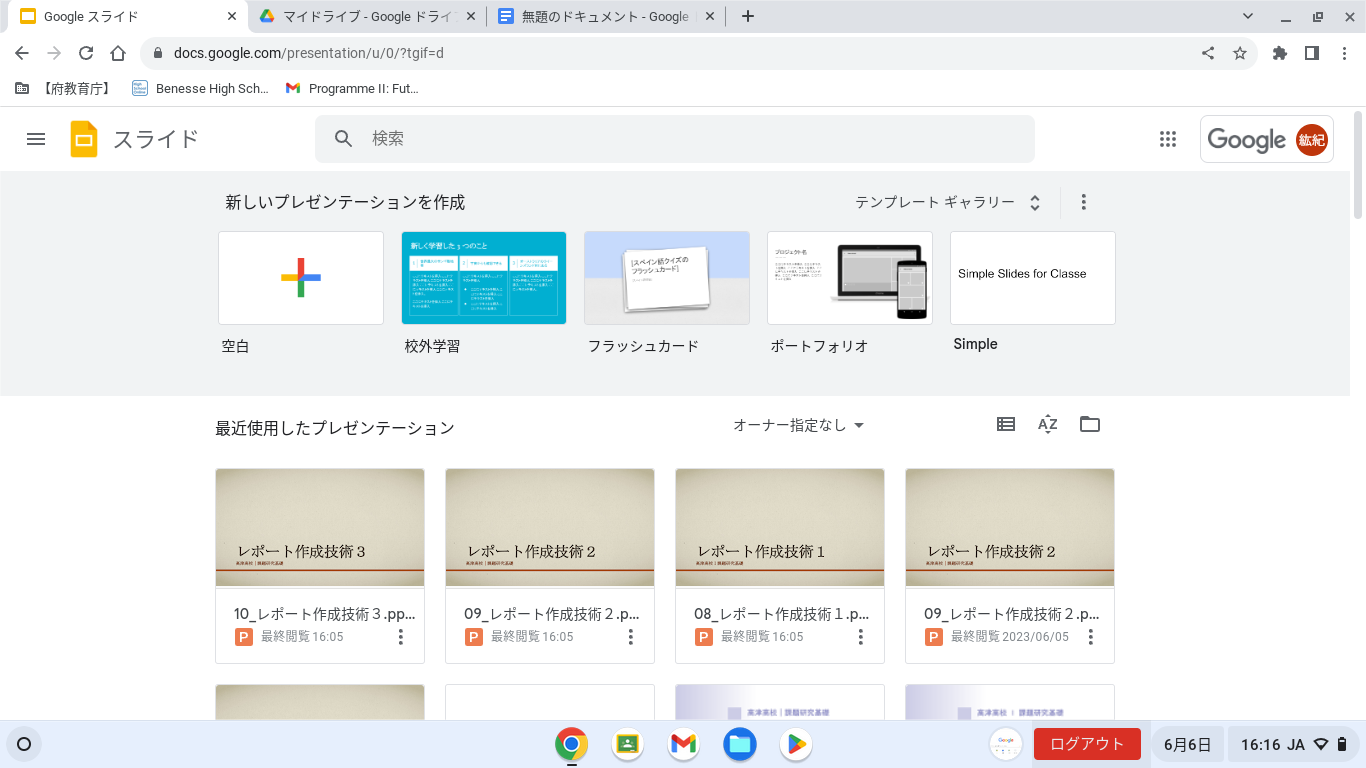 「空白」を選択して作成
スライド追加
テキストボックス追加
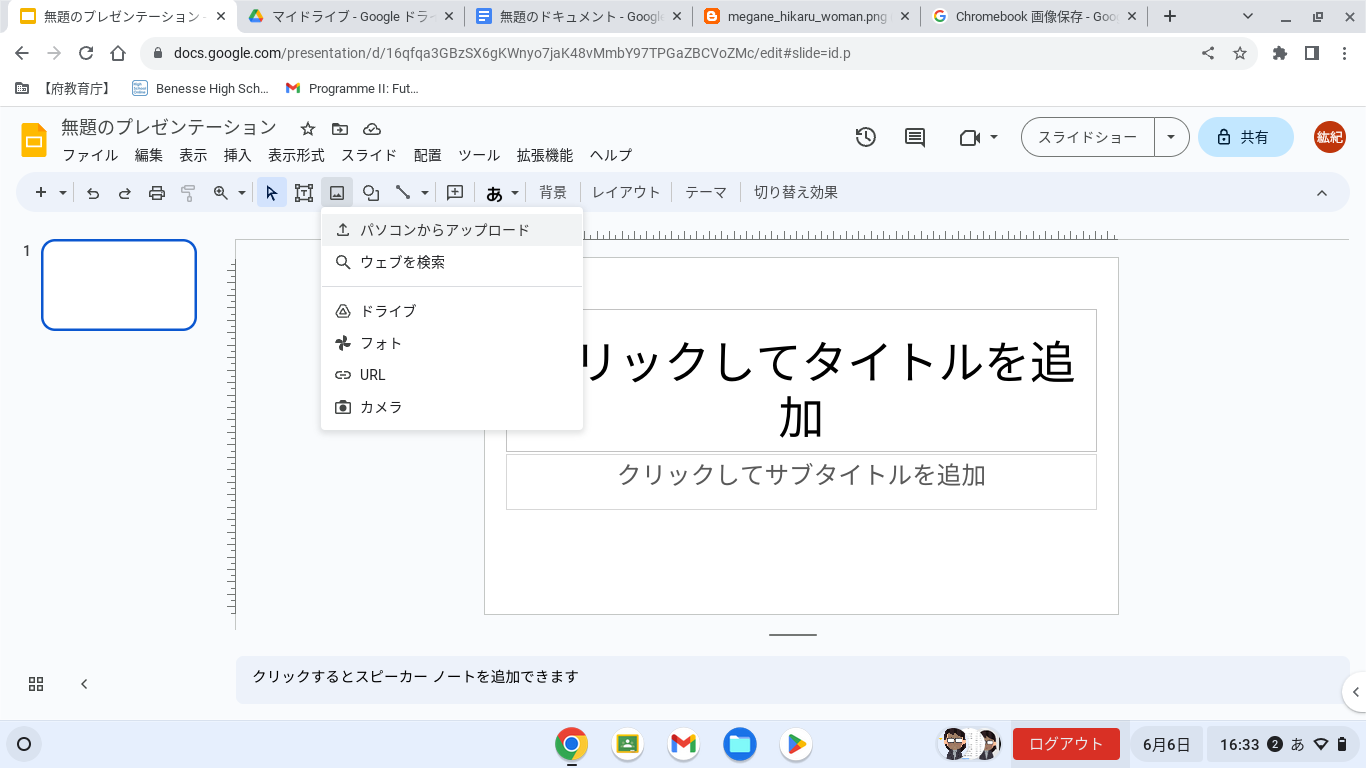 画像を追加したい場合
スライドの画像追加ボタンから「ウェブを検索」を選択
貼りたい画像を選び、「挿入」をクリック
画像追加
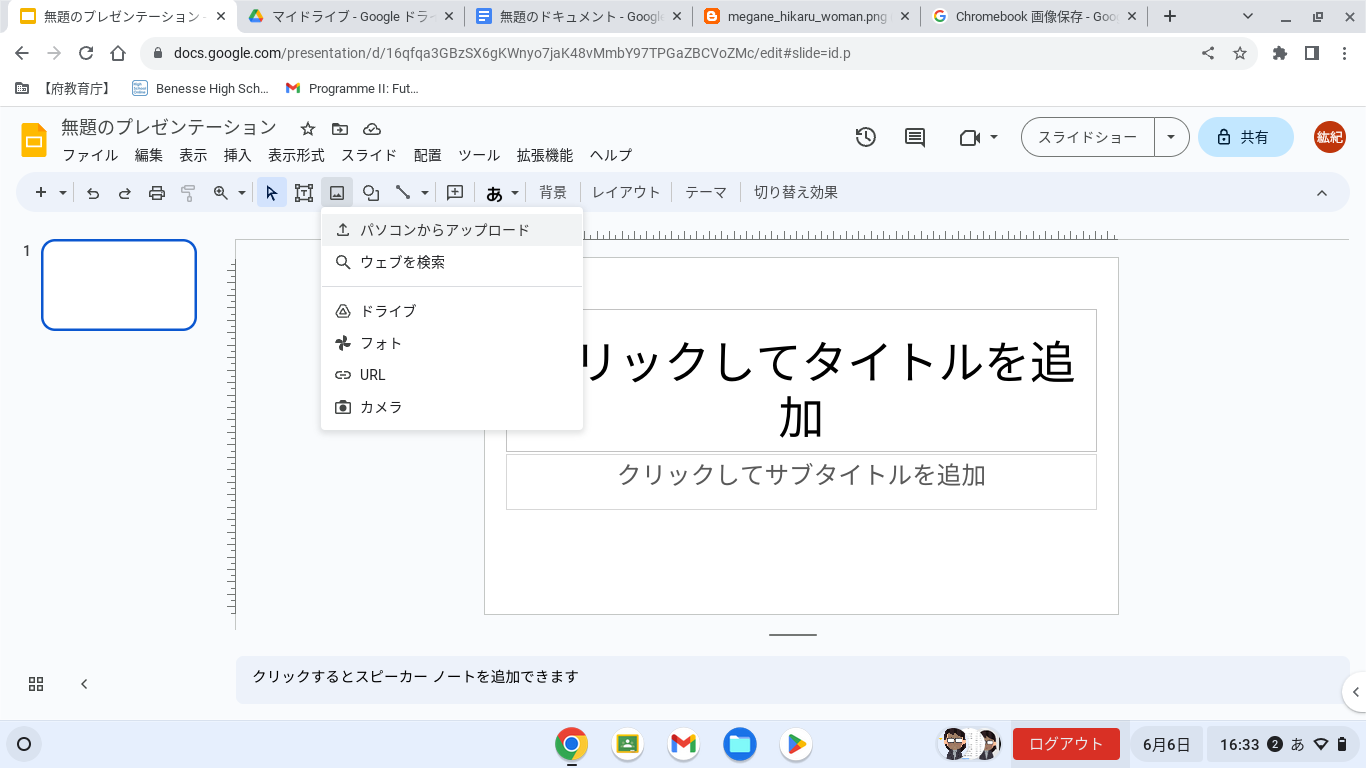 プレゼンテーション実習４
「動物実験は許されるのか？」
というテーマについて、自分の意見をスライドにまとめなさい（20分間）
PREP法
Point（結論）
Reason（理由）
Example（例）
Point（結論）
見やすく＆わかりやすく
大きな文字を使う
文字は少なく、図で表す
１枚のスライドで伝えることは１つ
アニメーションは最小限に
[Speaker Notes: それでは、作成方法を参考にしながらスライドを作成してみましょう。
後ほどそれを使ってプレゼンします。]
プレゼンテーション実習５
「動物実験は許されるのか？」
というテーマについて、作成したスライドを用いてプレゼンしなさい。

プレゼン1分間・質疑応答1分間

お互いのプレゼンがすべて終了後、チェック表を使い相互評価をしなさい。
[Speaker Notes: それでは、最後にプレゼンテーションテクニックを使い、ABCのうち二つをテーマに自分の意見をそれぞれプレゼンしてください。
聴衆役は、良い聴衆として質問してください。

時間が余れば、スライドを手直しする時間を確保して、ペアを変えて再度プレゼンしてください。]
本日の課題
わかりやすいスライドをどのように作るのか？
得たプレゼンテーション技術を使えるか？